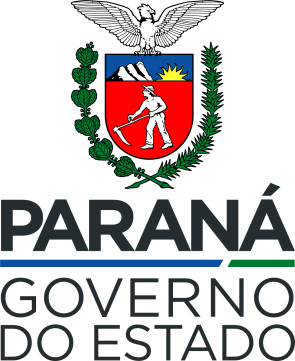 Inserir Logomarca da Instituição Proponente
Apoiada com recursos do FUNDO PARANÁ
Título da Obra/ Reforma:
Nome da Instituição:
Nome do Projeto:
PROJETOS:

Projeto Arquitetônico:

Projeto Estrutural:

Projeto Elétrico/ Eletrônico/ Lógica:

Projeto Hidráulico/Sanitário:
Execução da Obra:
Fiscalização da Obra: